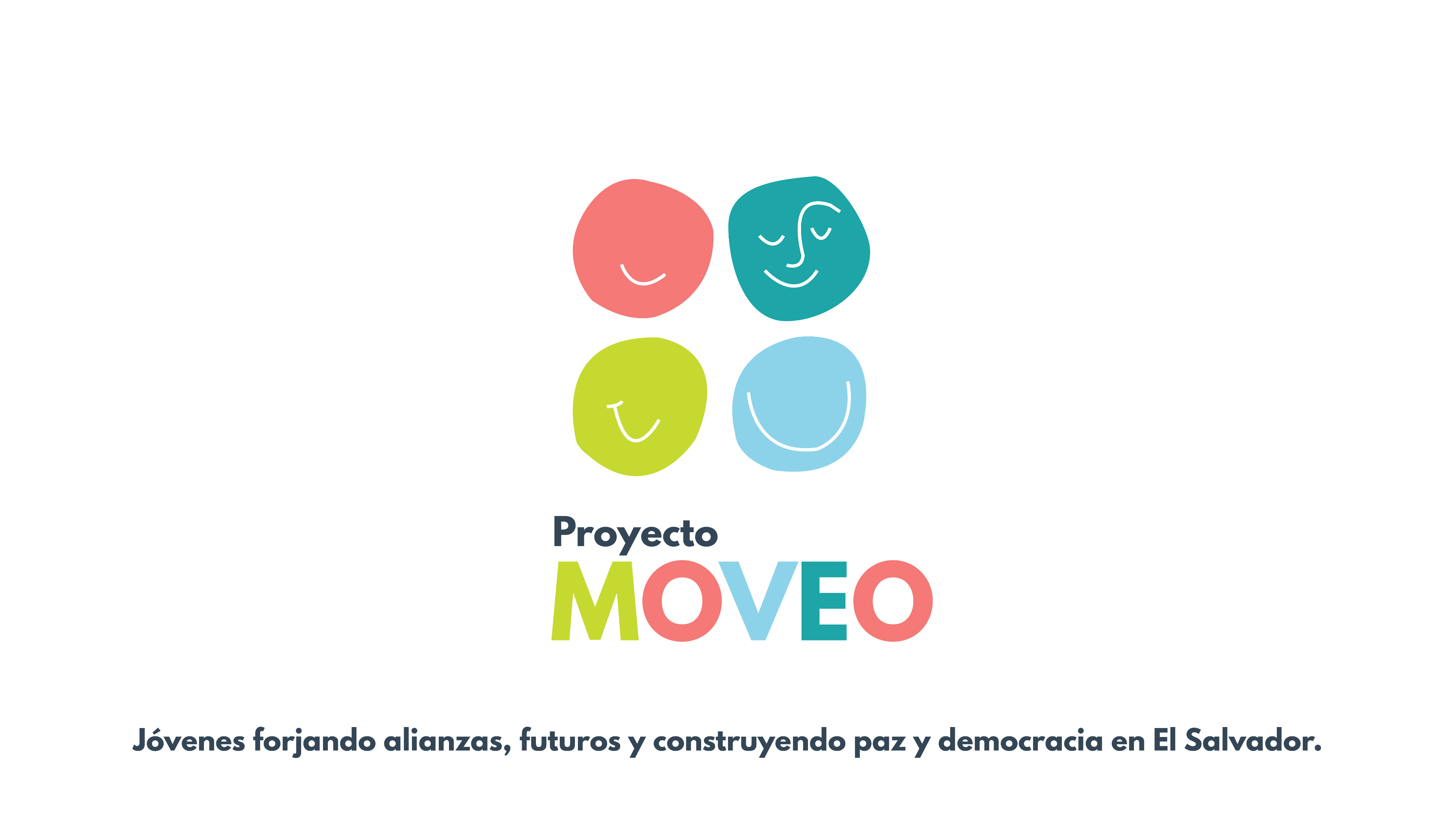 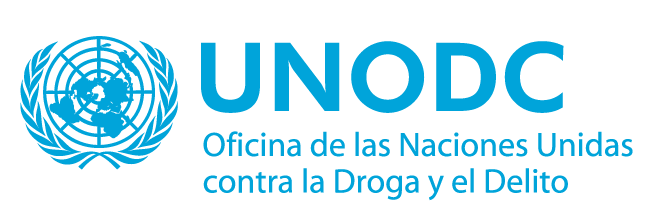 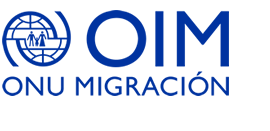 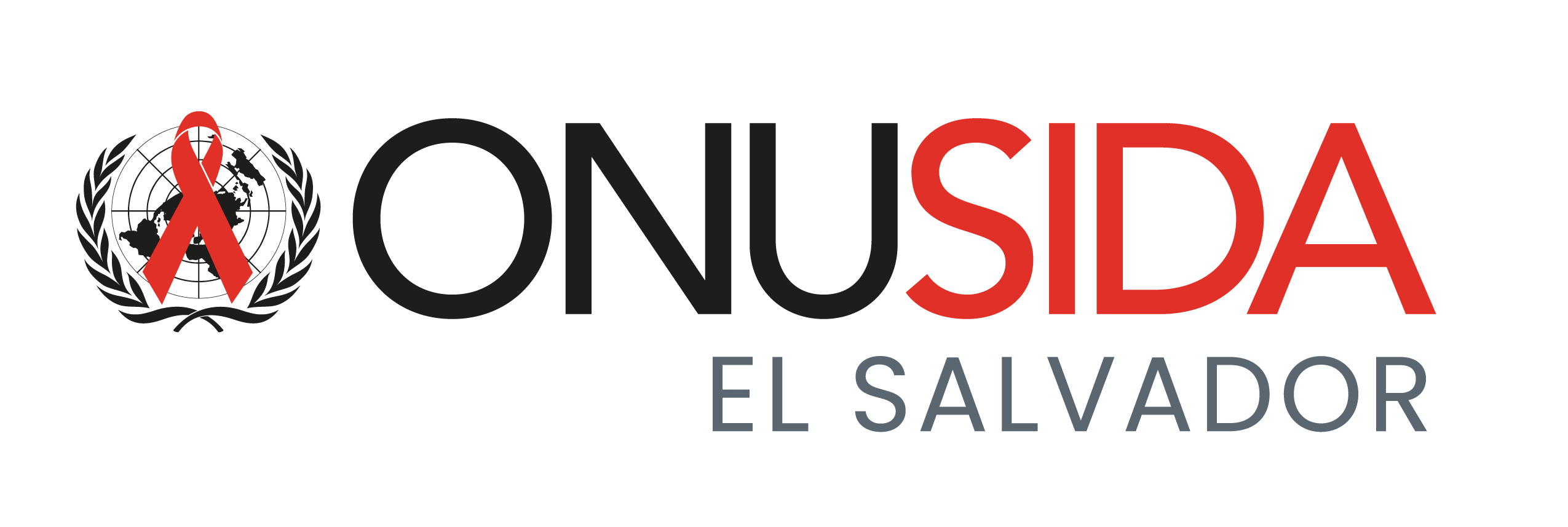 Suma solicitada como donación para el proyecto: 
USD $ 1,500,000

Duración del proyecto:
18 meses 

Suma estimada y porcentaje que se asignará a la igualdad de género y el empoderamiento de las mujeres: 
USD $ 1,500,000 (100%) 

Suma estimada y porcentaje del presupuesto que se asignará a OSC nacionales/locales:
USD $ 700,000 (47%)
GENERO
El proyecto es GM3 dado que la identificación del conflicto, objetivo, resultados y actividades tienen como principal fin la transversalidad, igualdad y equidad de género como ente articulador e implementador.
 El proyecto selecciona organizaciones, lideradas algunas por jóvenes y mujeres, defensoras de los derechos de las personas LGBTI. Además, se establecen mecanismos de representación paritaria de hombres y mujeres en las intervenciones; las personas jóvenes beneficiarias pertenecerán a grupos diversos y los procesos formativos hacia instituciones del Estado serán co-liderados por personas jóvenes miembros de las asociaciones LGBTI.
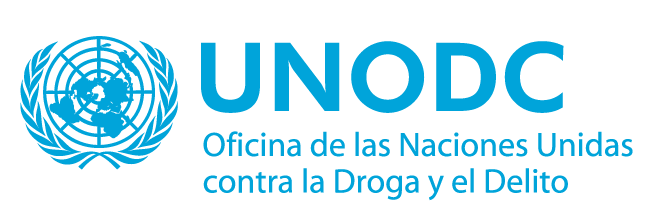 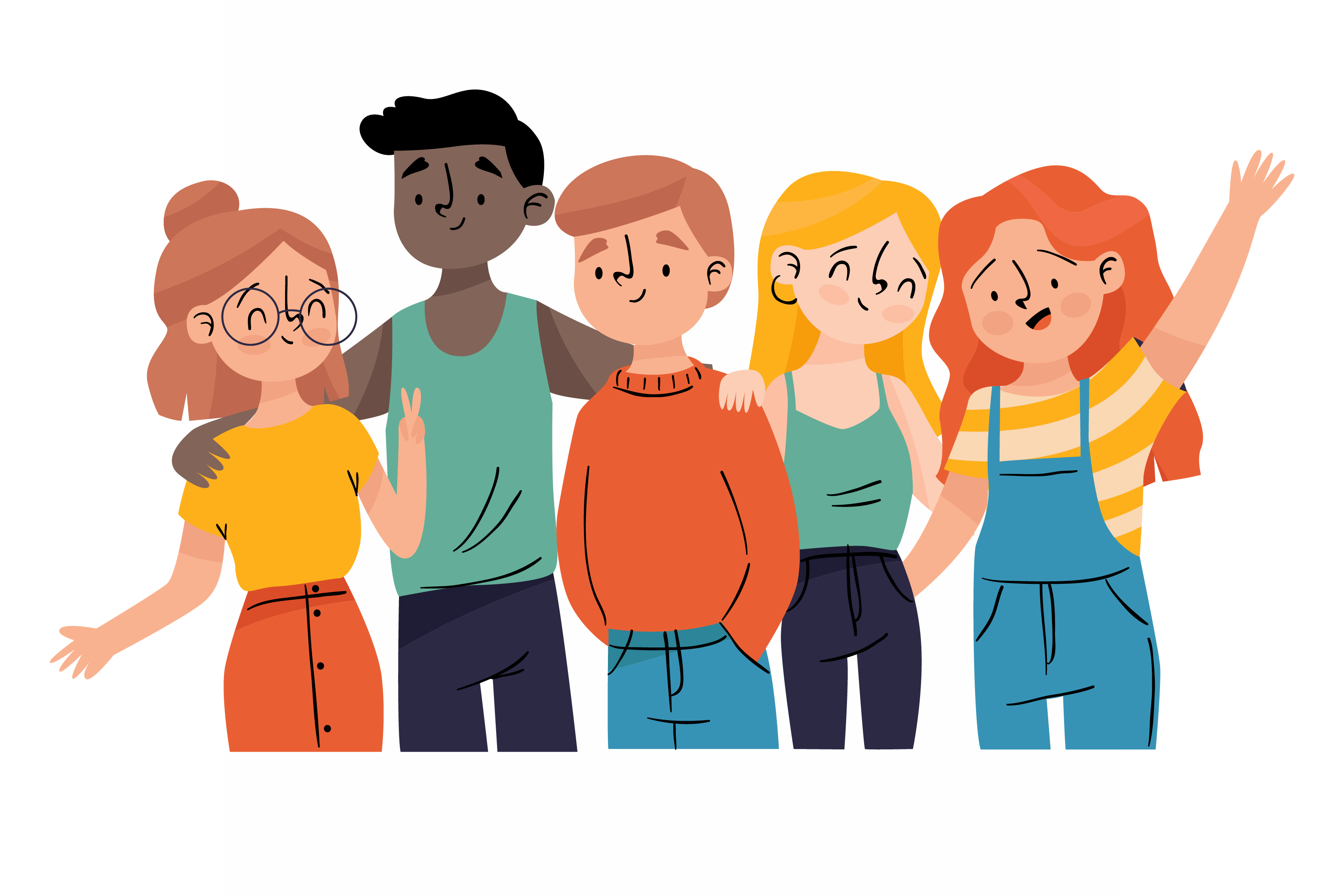 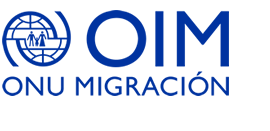 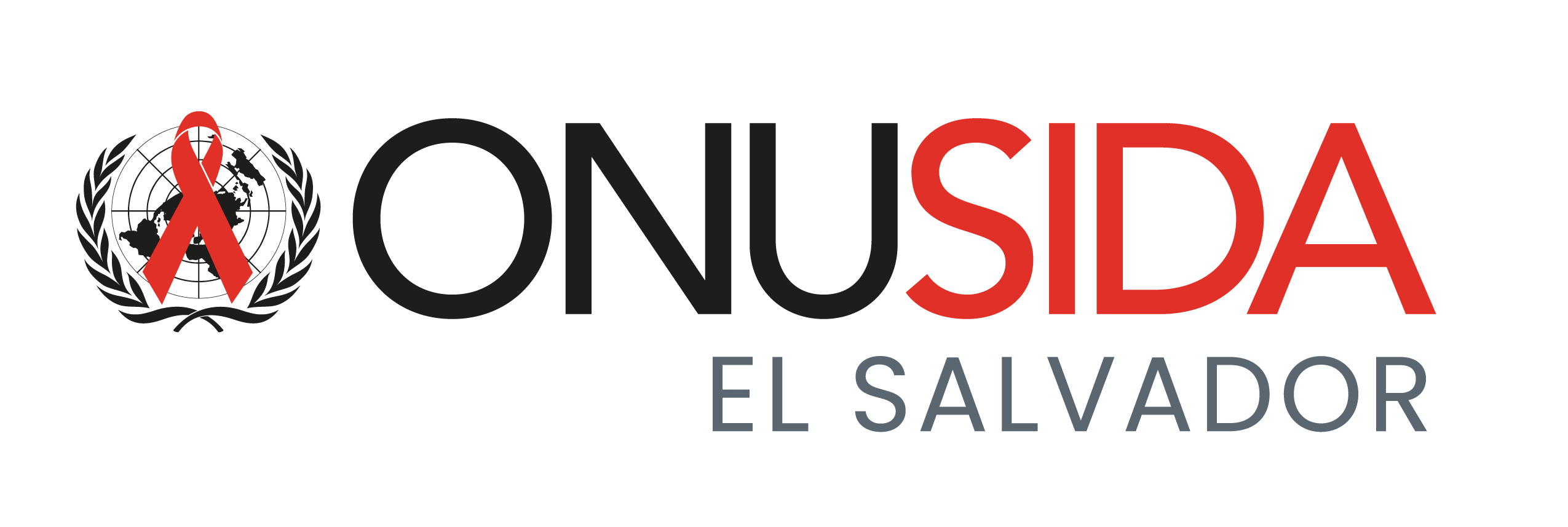 [Speaker Notes: El proyecto es Gender Marker 3, por lo que el 100% de sus actividades y presupuesto también está dirigido a acciones de empoderamiento de género. 
Si bien, el proyecto no está dirigido solo a mujeres, sus actividades incluyen trabajar con jóvenes en las normas de género como eje transversal y esencial, esto permitirá promover una mayor igualdad de género y mejorar los resultados de consolidación de la paz.]
Objetivo
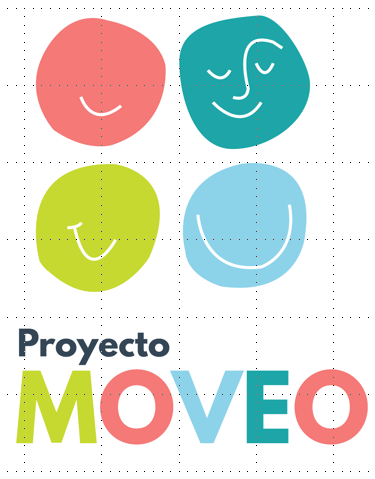 MOVEO pone a jóvenes en situaciones o en condición de vulnerabilidad y sobrevivientes de violencia basada en género (VBG) en el centro, para que se movilicen, se alejen de situaciones de riesgo social, influyan e impulsen activa y directamente en la transformación y cambio social de las comunidades de intervención priorizadas, en coordinación con las organizaciones socias implementadoras (OSI) e instituciones del Estado.  

Área Prioritaria del PBF: Creación y fortalecimiento de la capacidad nacional para promover la coexistencia y la solución pacífica de los conflictos.
Área de Enfoque del PBF: Gobernanza democrática; prevención y gestión de conflictos.
¿A qué zonas geográficas del país estará dirigido el proyecto?
Se han seleccionado los siguientes municipios a partir de sus índices de violencia, migración y conocimiento basados en experiencias previas en implementación de proyectos: 
San Salvador (metropolitana); 
Santa Ana (occidente); 
San Miguel (oriente); 
Zacatecoluca (paracentral); 
y Lourdes, Colón (central).
Población meta
Componentes
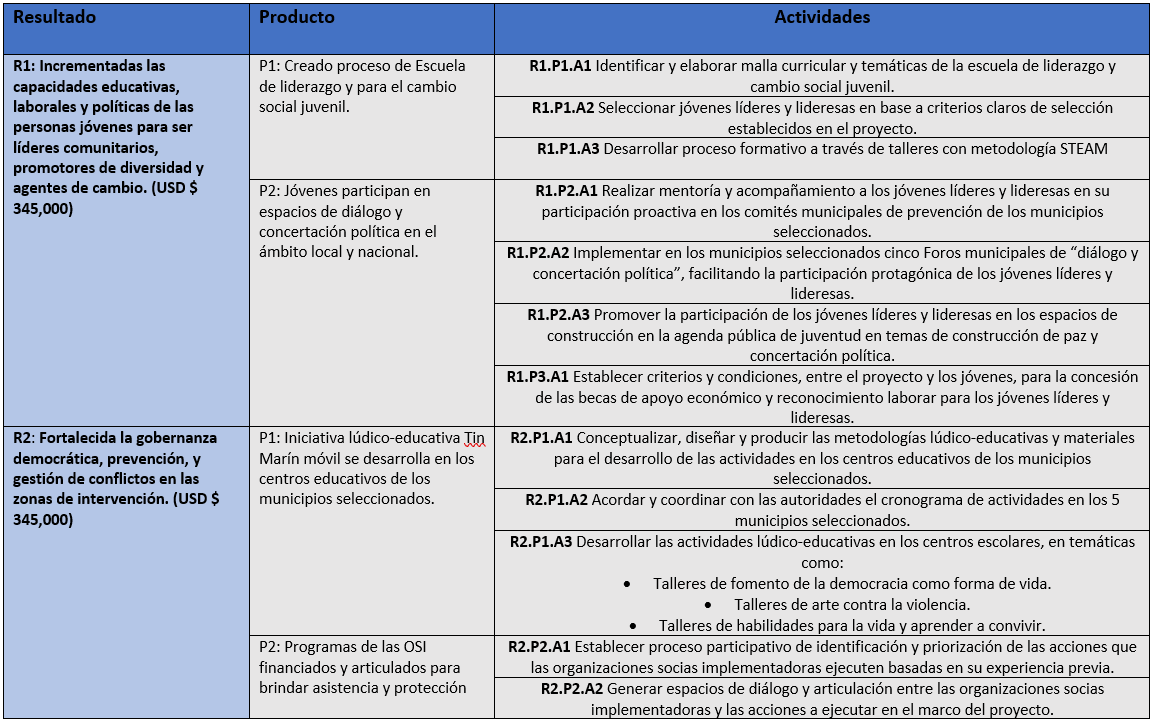 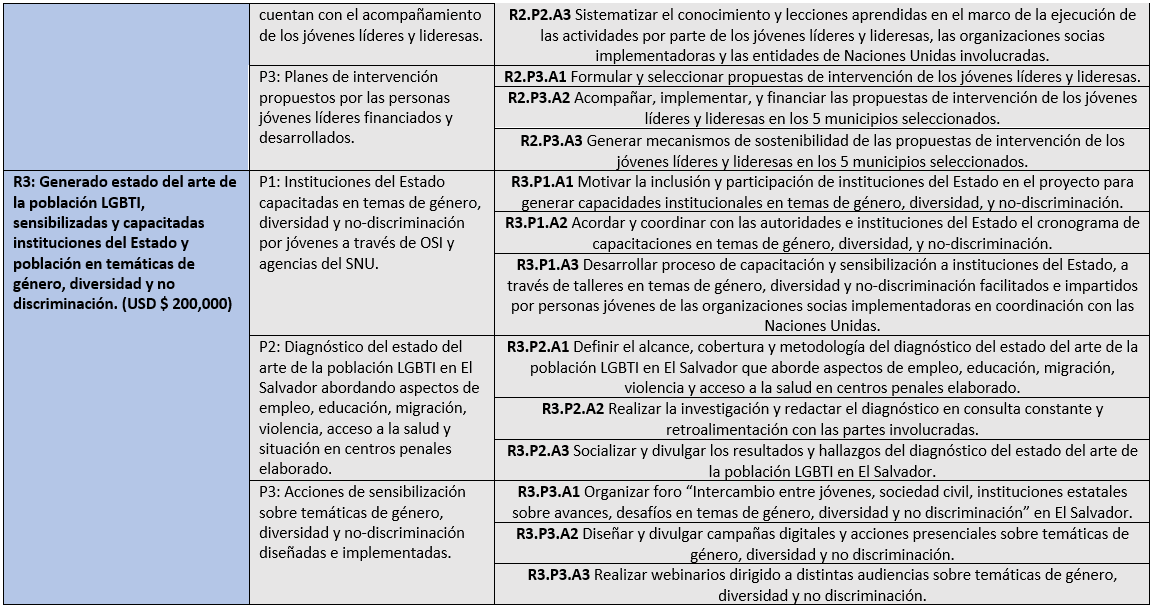 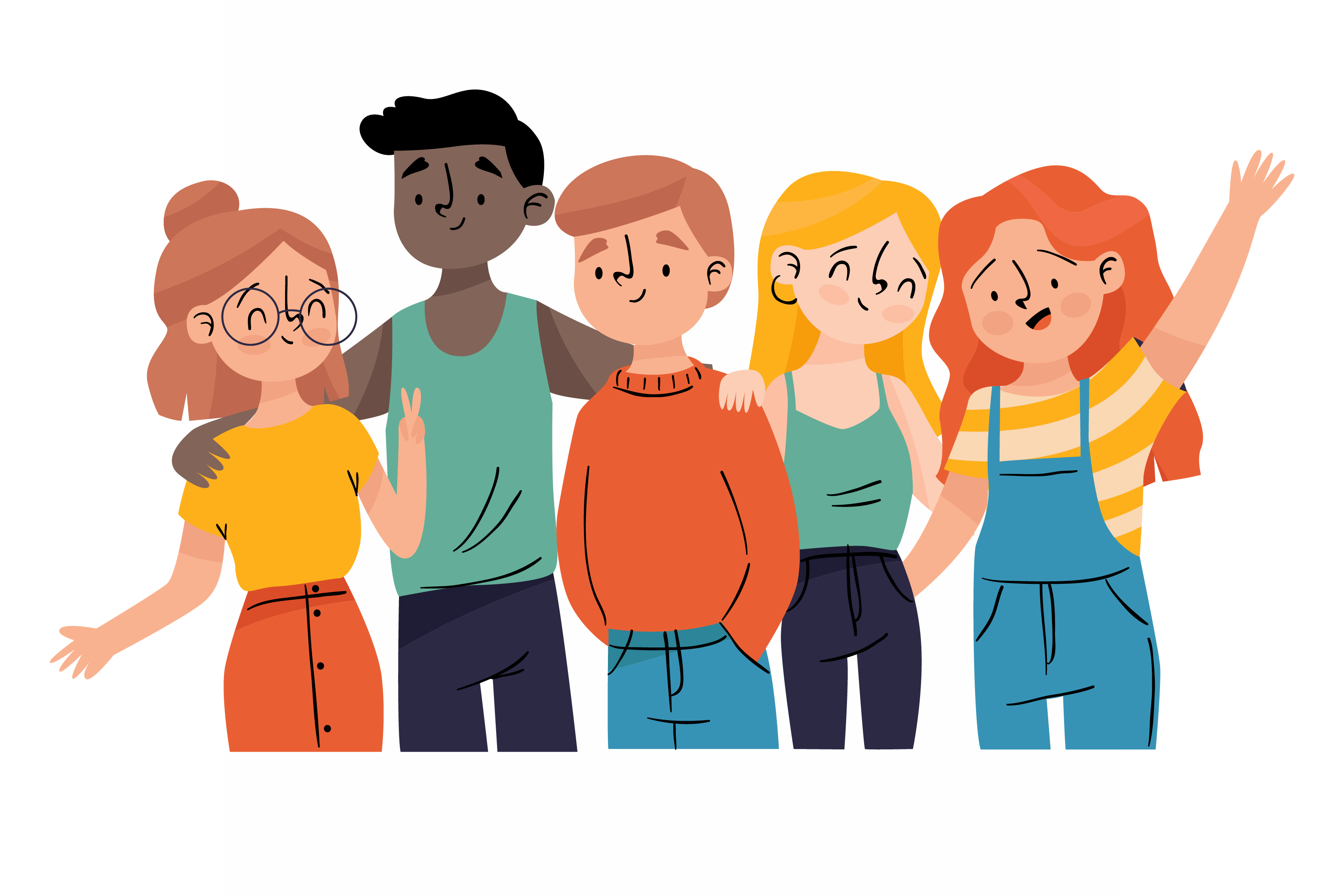 Los jóvenes participantes en el PROYECTO MOVEO se MUEVEN de un estado expectativo a ser lideres transformativos creativos e innovadores en sus espacios de desarrollo personal y comunitario, logrando ALEJARSE de situaciones de riesgo social y generadores de violencia para INFLUIR en la disminución del estigma y discriminación de poblaciones clave para IMPULSAR a trabajar activamente en la construcción de la paz y la democracia de El Salvador.
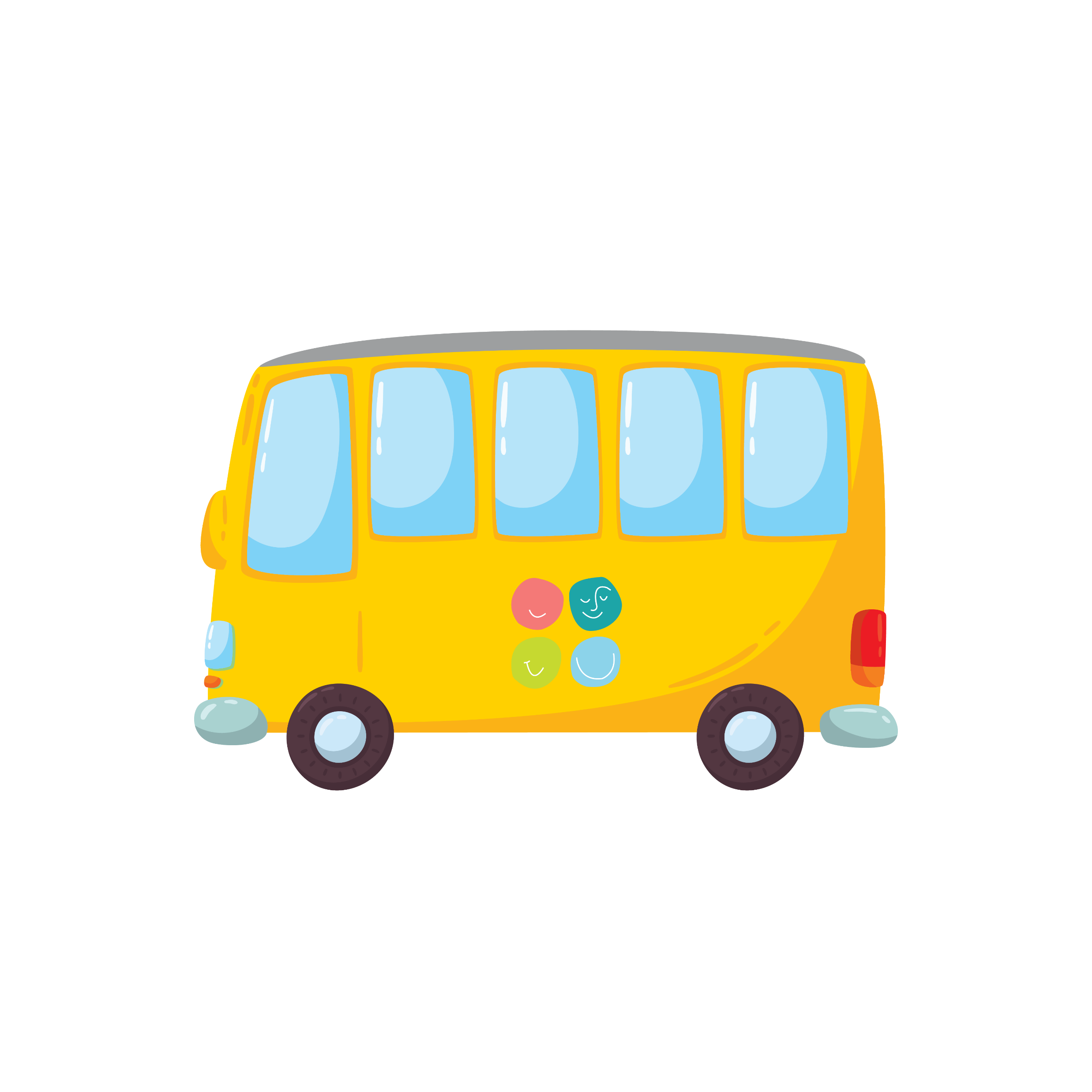 STEAM
Será aplicada dentro de la Escuela de Liderazgo contempla las siguientes áreas de intervención para cada beneficiario:

S(ciencia): Habilidades para la vida, Plan Personal trasformador de la     realidad persona, familiar y comunitaria.
T(tecnología):Design Thinking para convertir los problemas en  oportunidades, Idea de Negocio, Marketing.
E (Ingeniería):Calidad e Innovación ante los retos sociales actuales, trabajo en equipo.
A (Arte):  Habilidades de expresión e incidencia social a través del arte.
M (Matemáticas):Fortalecimiento en operaciones básicas, Estrategias de análisis financiero aplicadas a su realidad.
Teoría del Cambio
Si las personas jóvenes incrementan su capacidad educativa, laboral y política para convertirse en líderes comunitarios y participan en espacios de diálogo y concertación política en el ámbito local y nacional; si las instituciones y organizaciones encargadas de la protección y asistencia fortalecen la gobernanza democrática y justicia con enfoque de género mediante la participación activa de jóvenes y si hay mayor sensibilización social e institucional en el abordaje de género, diversidad y no discriminación; entonces se contribuirá a disminuir la violencia hacia jóvenes, particularmente la violencia basada en género; porque las personas participantes pasarán de un estado expectativo a ser líderes que transforman, crean e innovan desde sus propias acciones en su desarrollo personal, familiar, comunitario y político, abonando a la gobernanza con enfoque de género y juventud para la consolidación de paz, justicia y democracia en El Salvador.
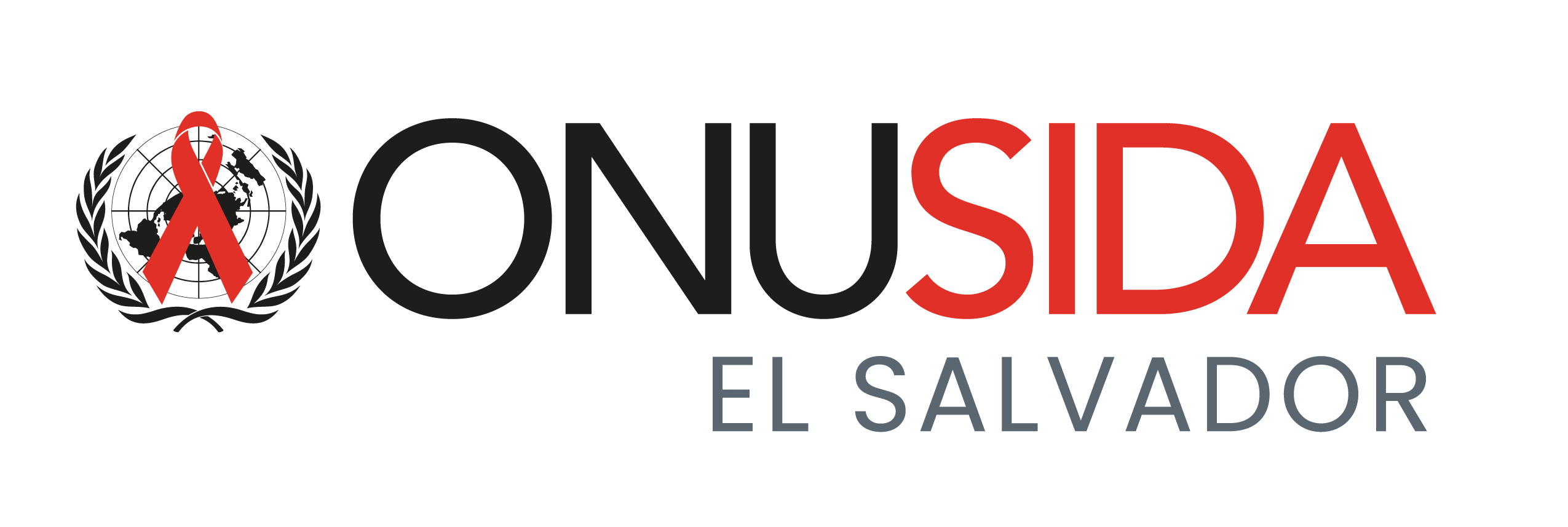 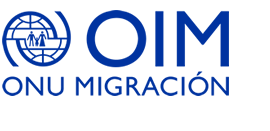 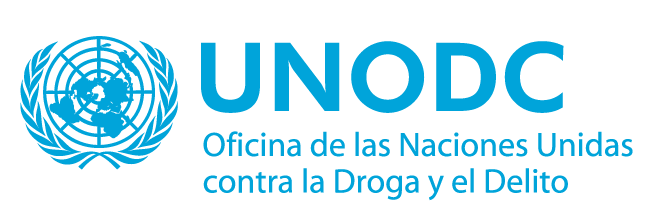 ORGANIZACIONES SOCIAS
Gubernamental: Ministerio de Justicia y Seguridad Pública, el Ministerio de Cultura, el Instituto Salvadoreño para el Desarrollo Integral de la Niñez y la Adolescencia (ISNA) y el Instituto Nacional de Juventud (INJUVE) y Dirección de Reconstrucción del Tejido Social.

OSC: Asociación Museo de los niños, Fundación Huellas, Asociación Salvadoreña de Derechos Humanos Entre Amigos, Asociación COMCAVIS Trans y Consejo Nacional de la persona Joven.
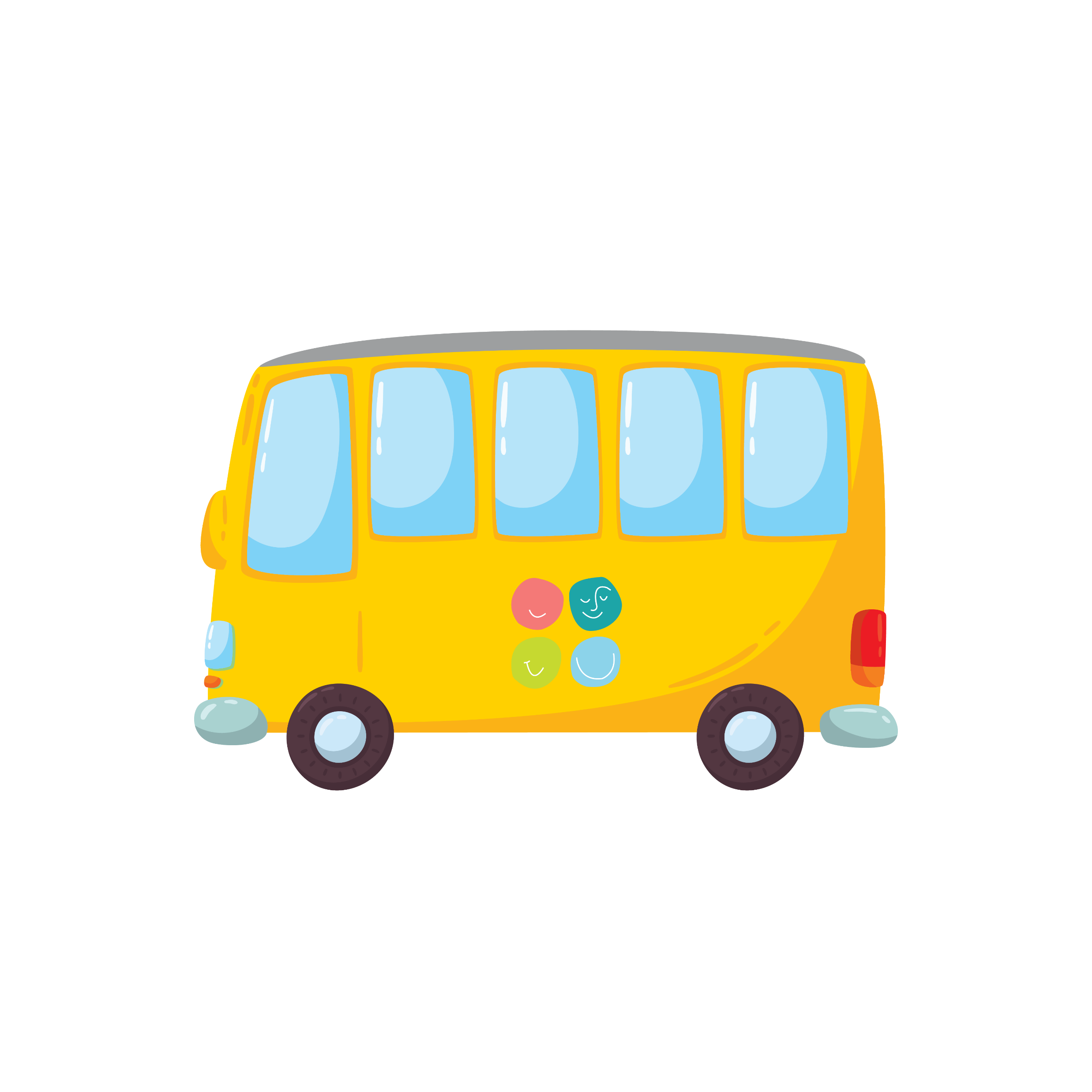 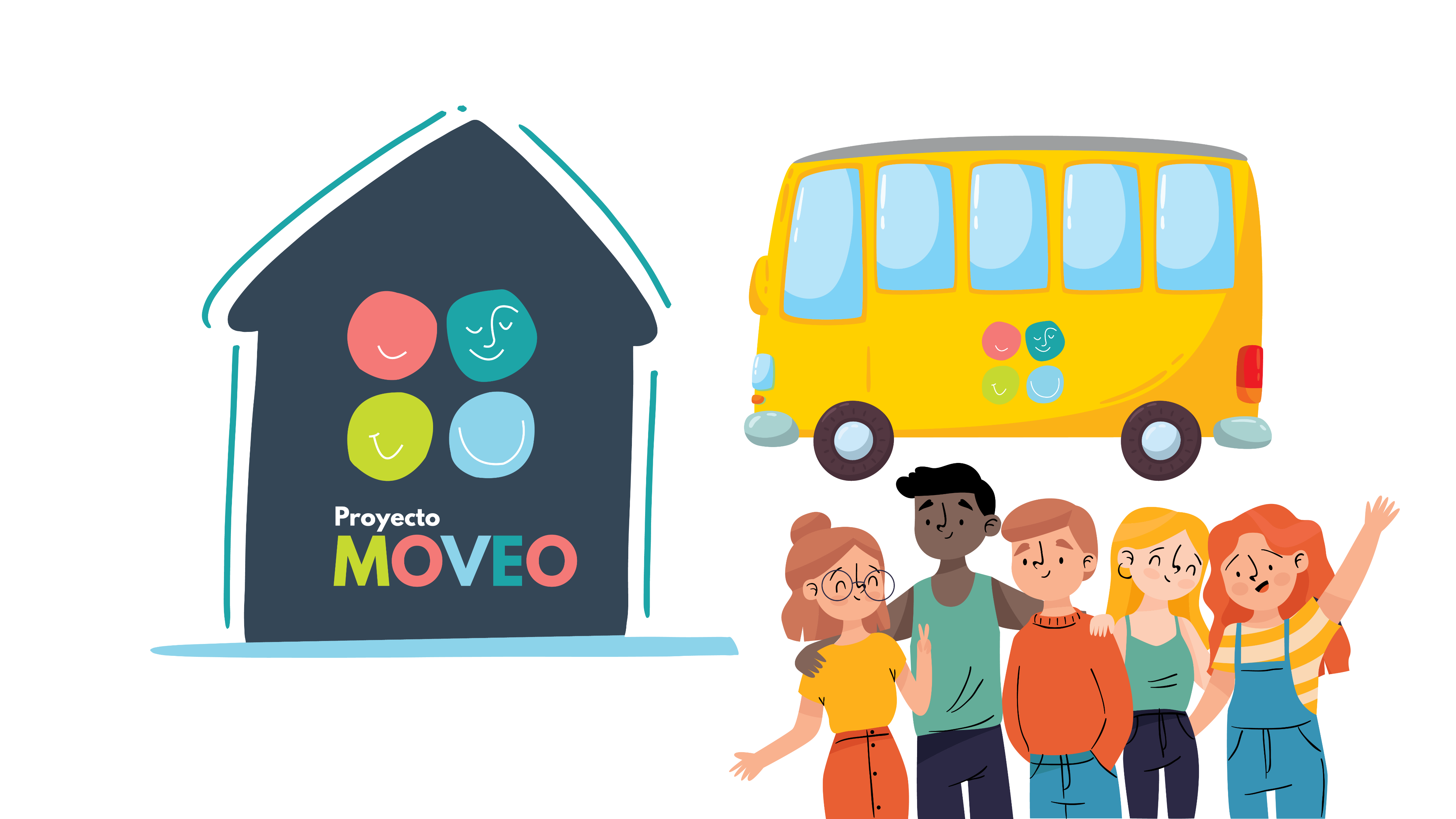 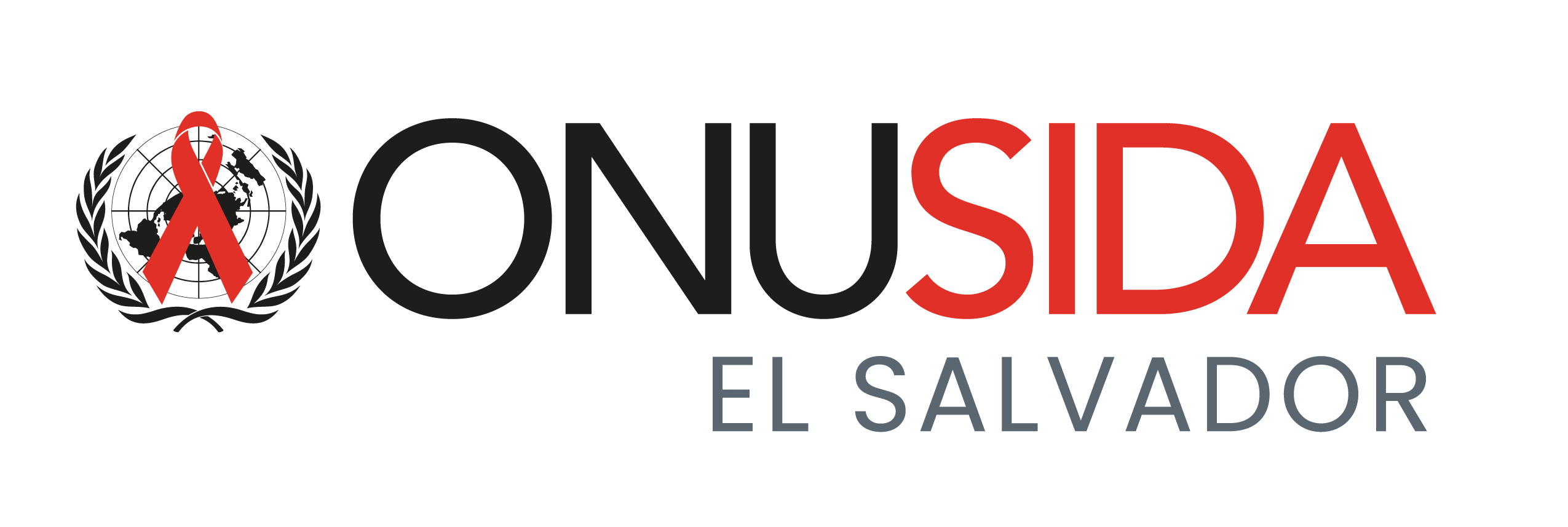 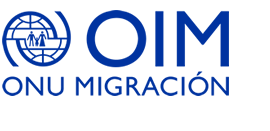 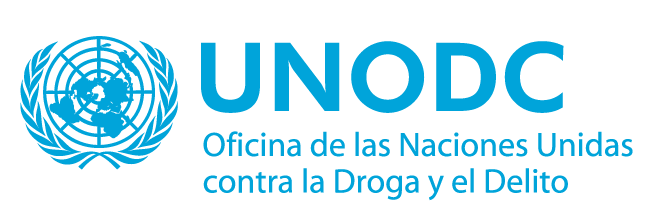 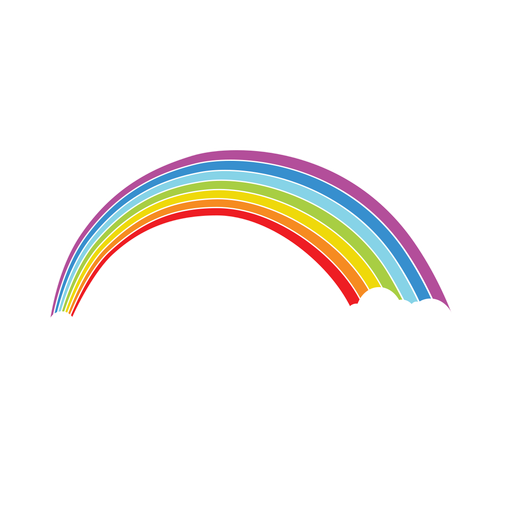 GRACIAS
ESCUELA DE LIDERAZGO JUVENIL DE PAZ Y ARMONÍA